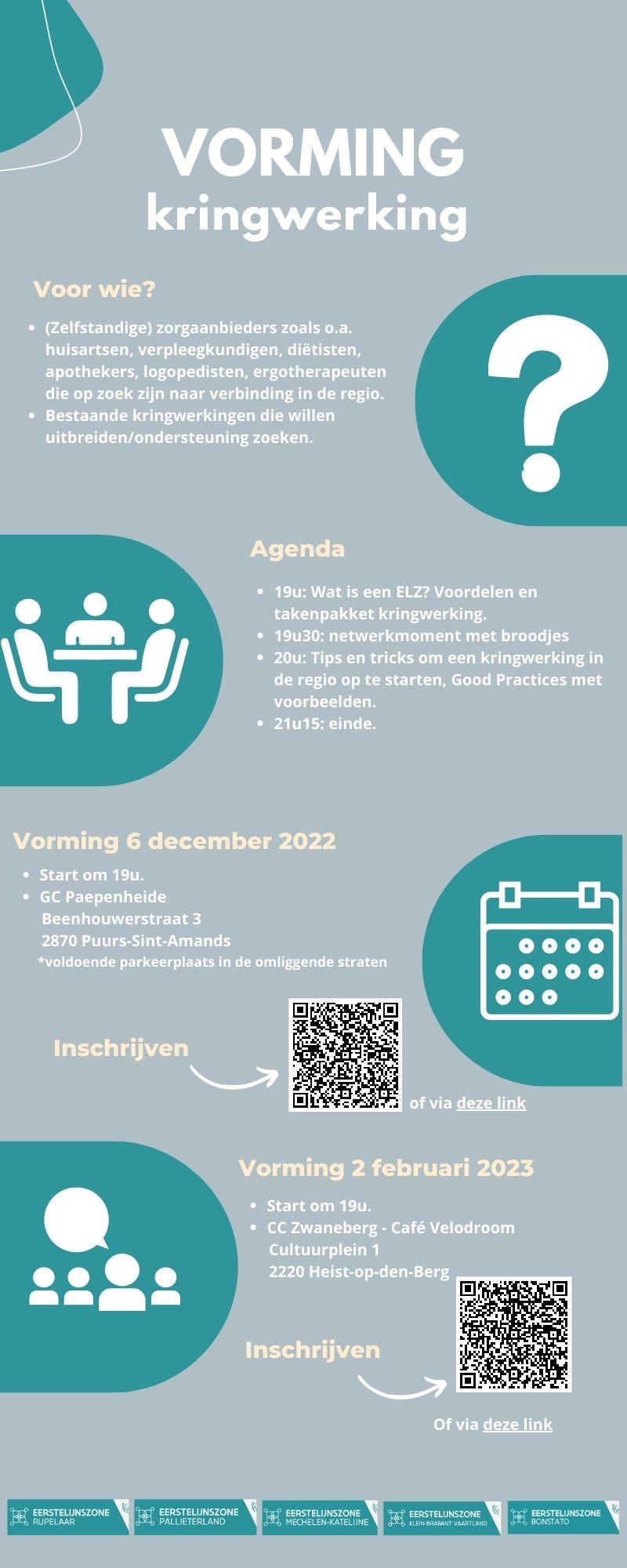 VORMING kringwerking

Dinsdag 6 december
19.00u – 21.15u

GC Paepenheide
Puurs Sint-Amands
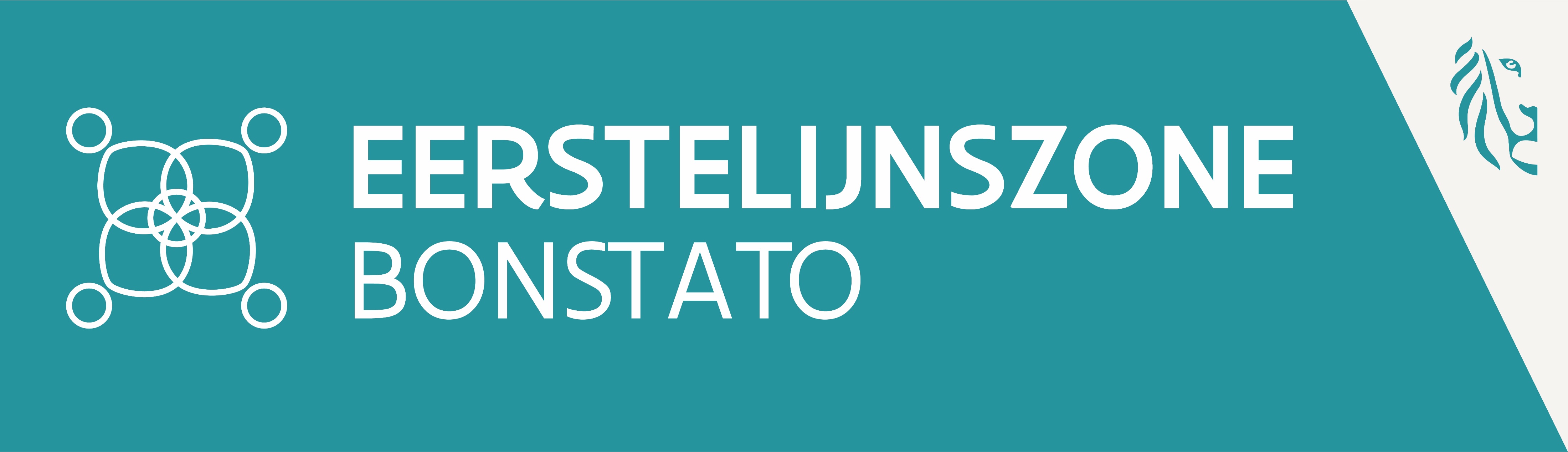 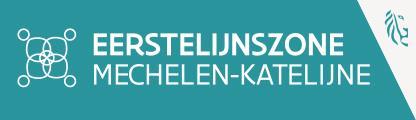 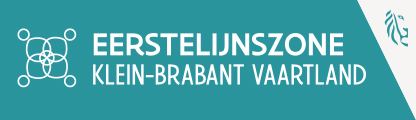 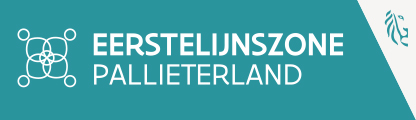 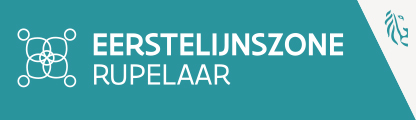 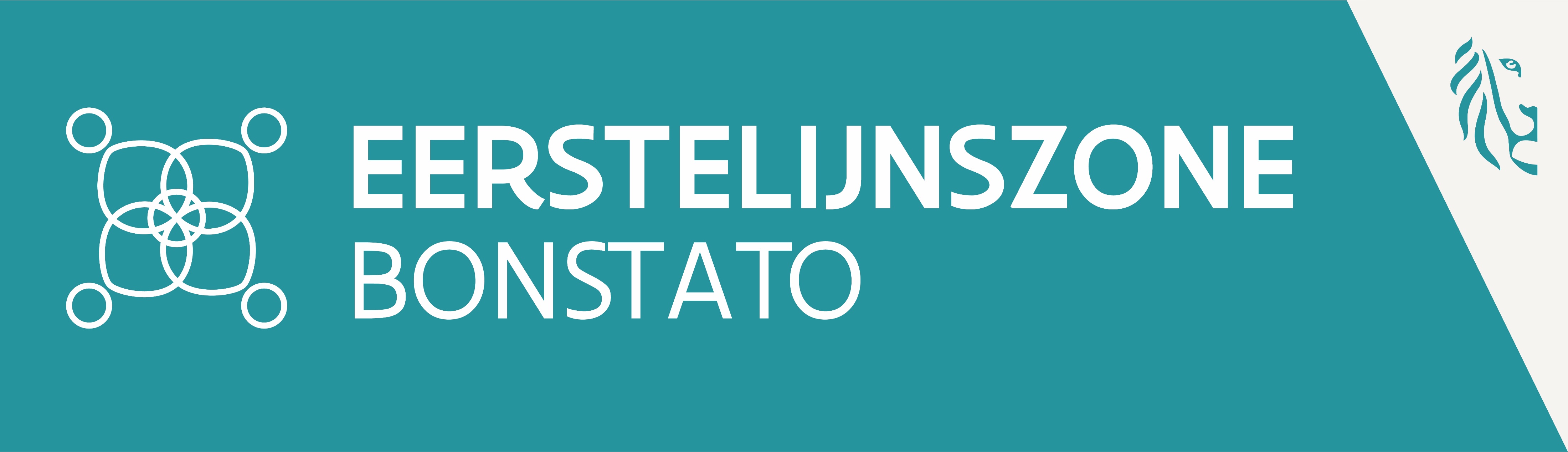 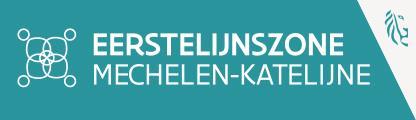 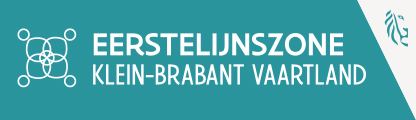 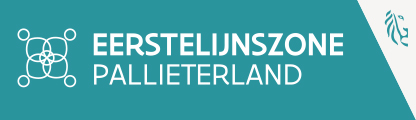 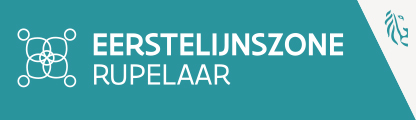 26 april 2019
Erkenning en financiering Vlaamse Overheid
2020 - 2021
Opstart Zorgraden
Uitvoeren opdracht Vlaamse overheid
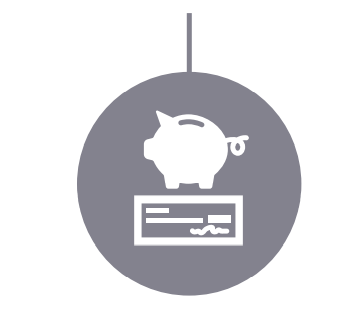 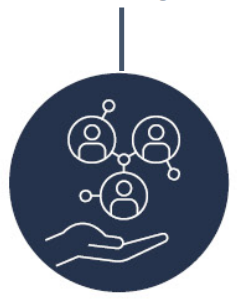 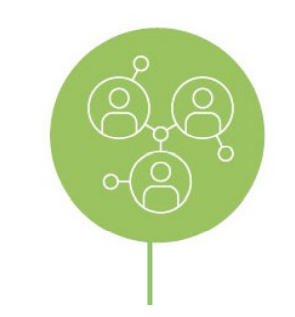 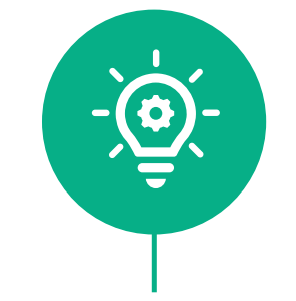 2017
Conferentie eerstelijnszorg (regeerakkoord Jo Van Deurzen)
eind 2019
Oprichting 60 Eerstelijnszones
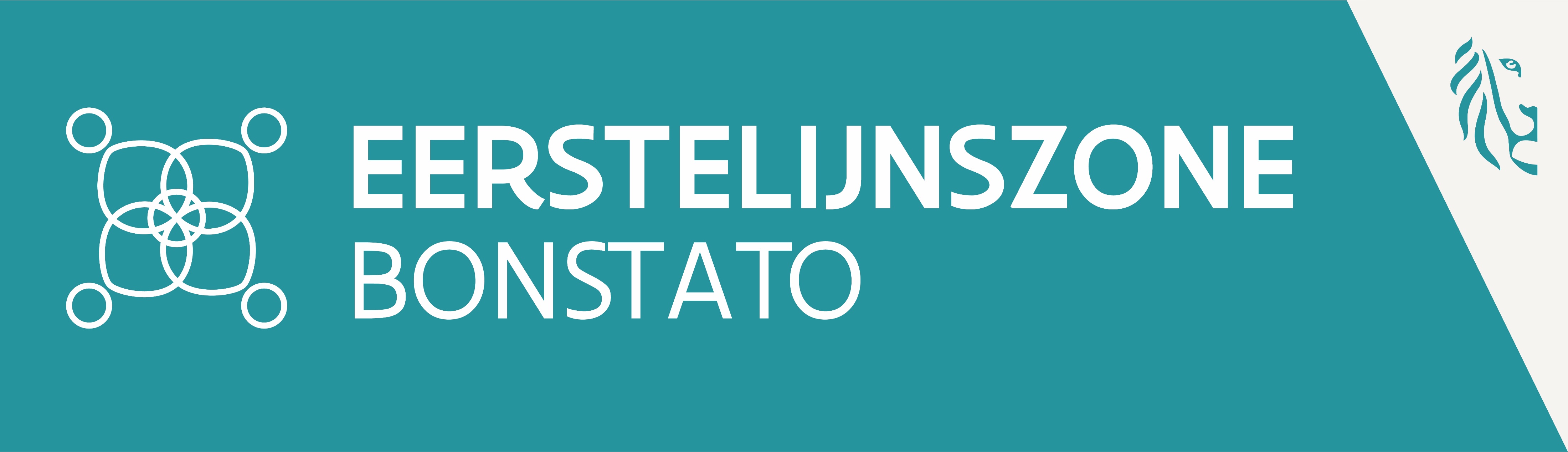 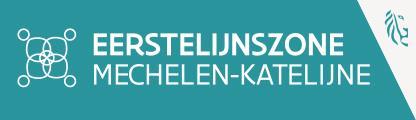 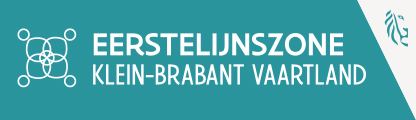 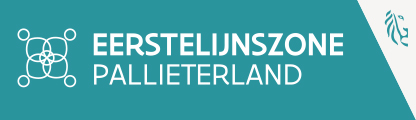 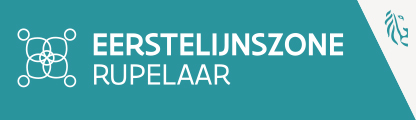 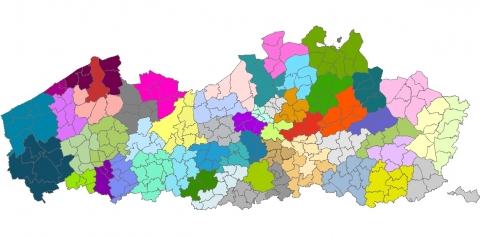 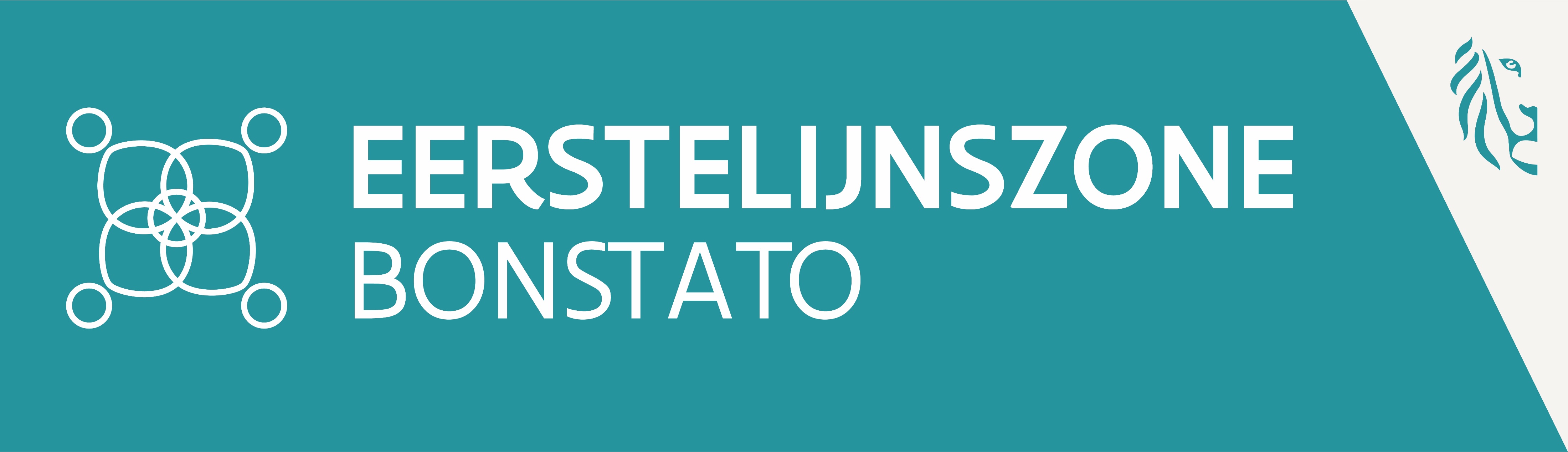 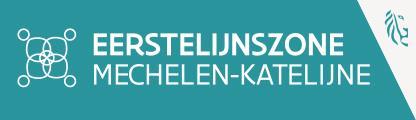 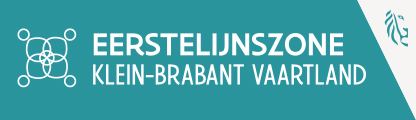 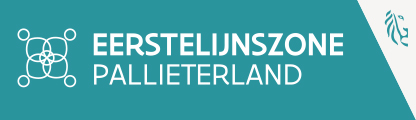 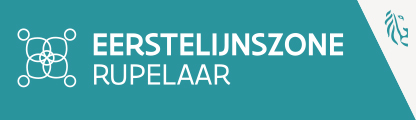 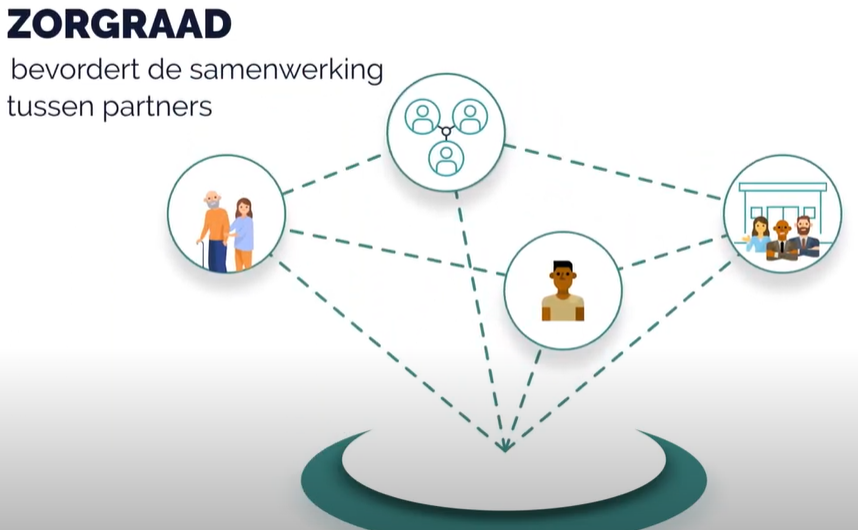 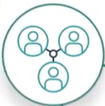 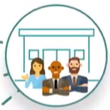 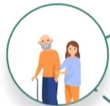 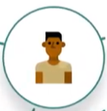 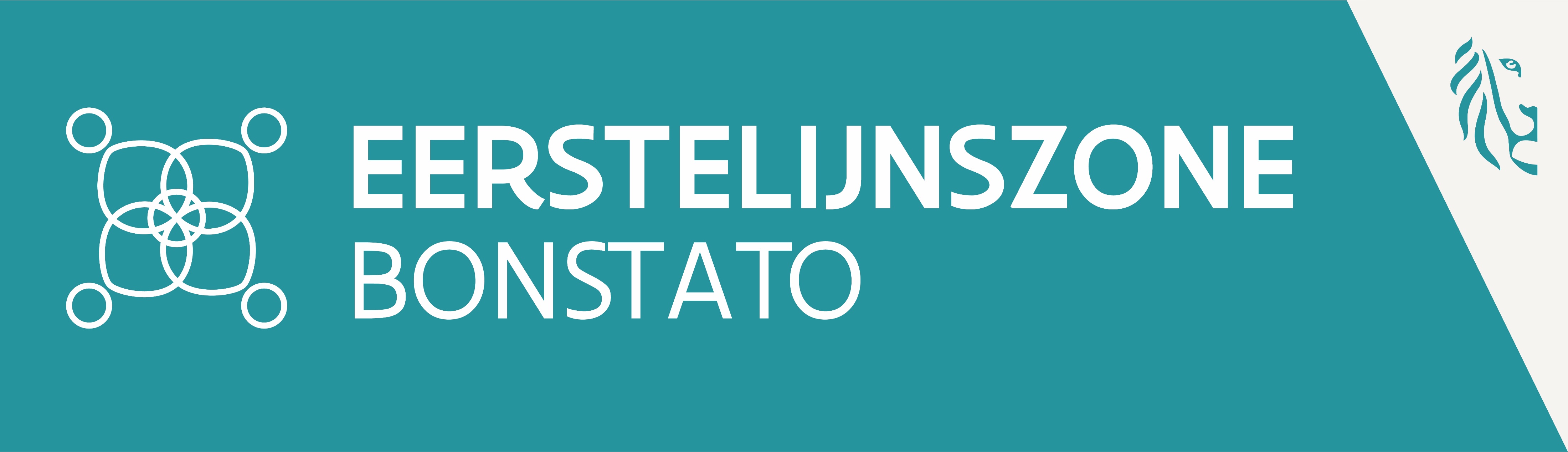 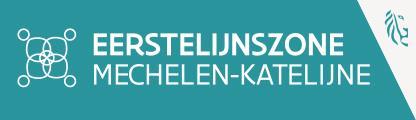 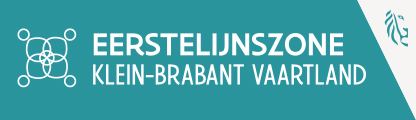 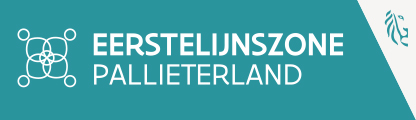 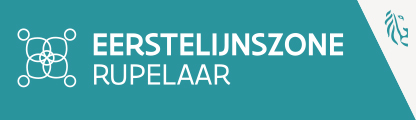 1. Vertegenwoordigers van Gezondheidszorg
Eerstelijns Gezondheidszorgactoren
de huisartsen
de thuisverpleegkundigen
de kinesitherapeuten
de tandartsen
de apothekers
de podologen
de logopedisten
de vroedvrouwen
de ergotherapeuten
de diëtisten
de klinisch psychologen
GGZ netwerk volwassenen/jongeren
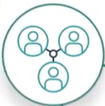 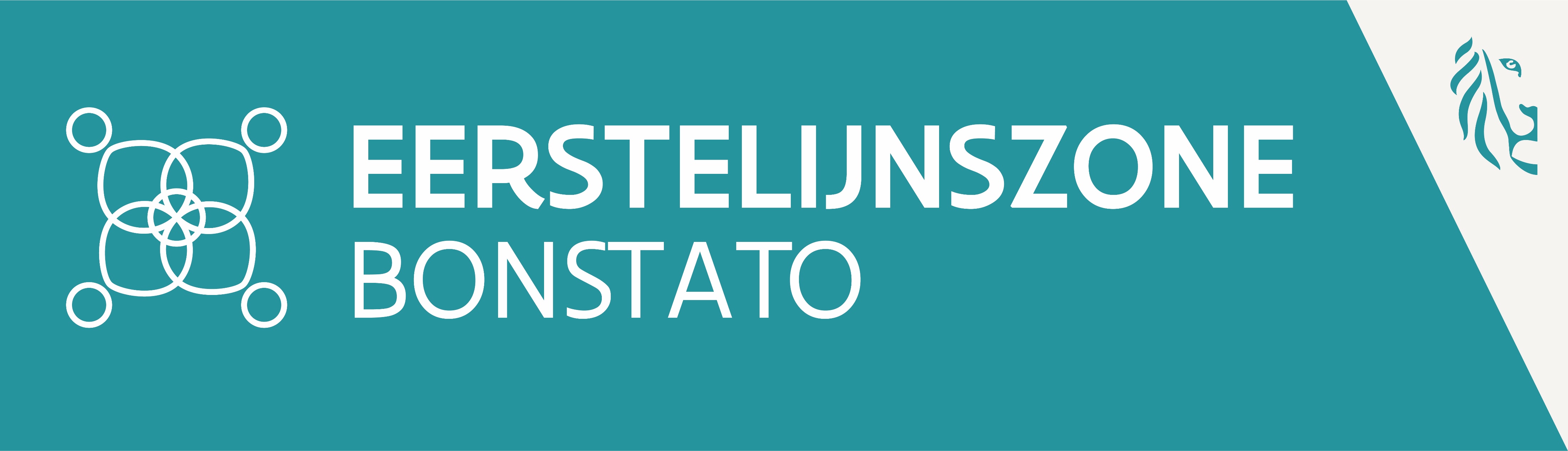 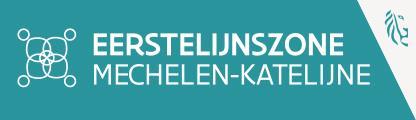 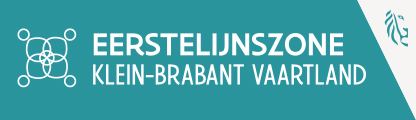 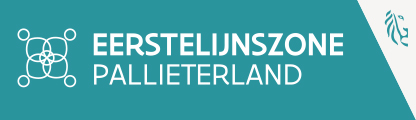 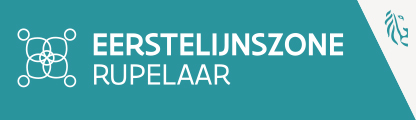 2. Vertegenwoordigers van Welzijn
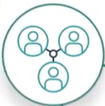 Welzijnsactoren
de woonzorgcentra
de diensten voor gezinszorg
de lokale dienstencentra
de diensten maatschappelijk werk van de ziekenfondsen
de centra voor algemeen welzijnswerk
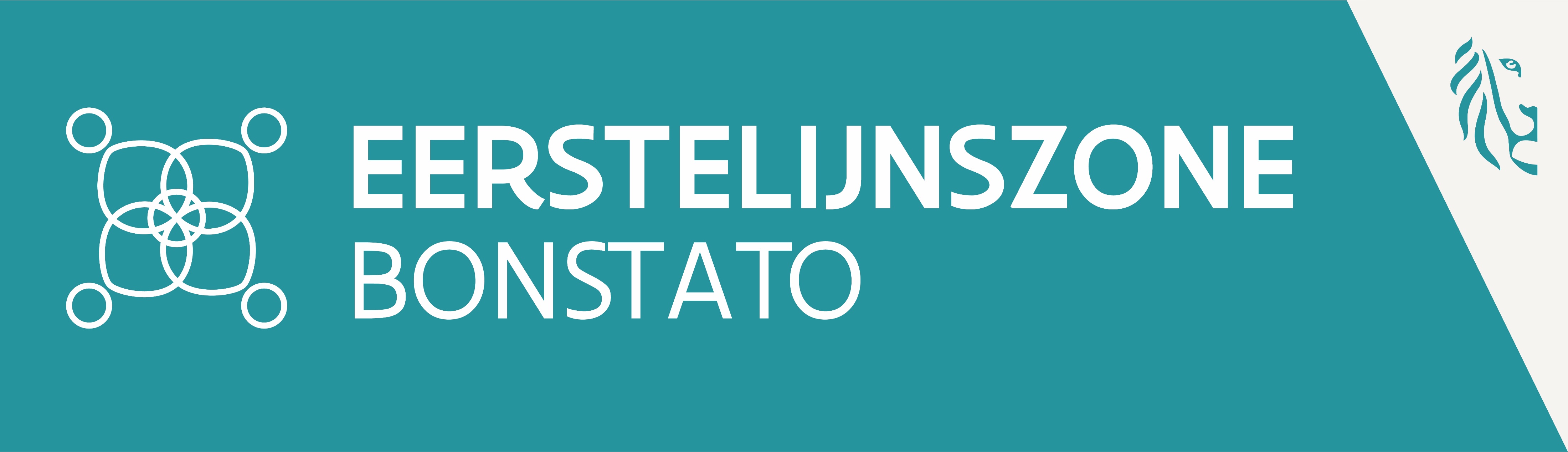 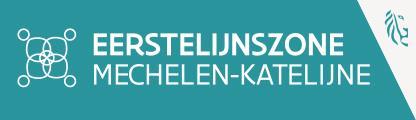 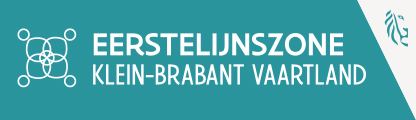 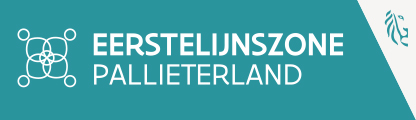 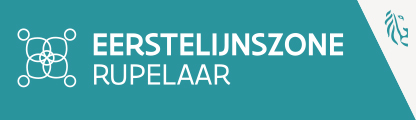 3. Vertegenwoordigers van de Lokale Besturen
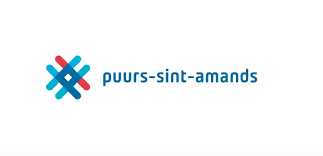 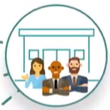 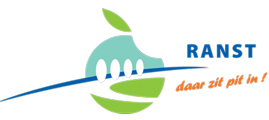 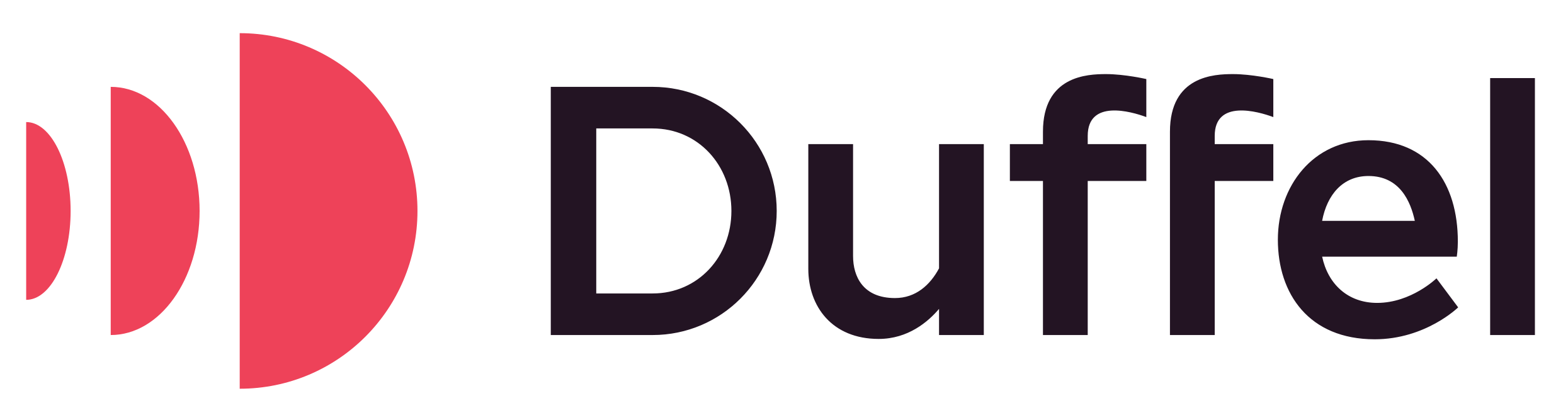 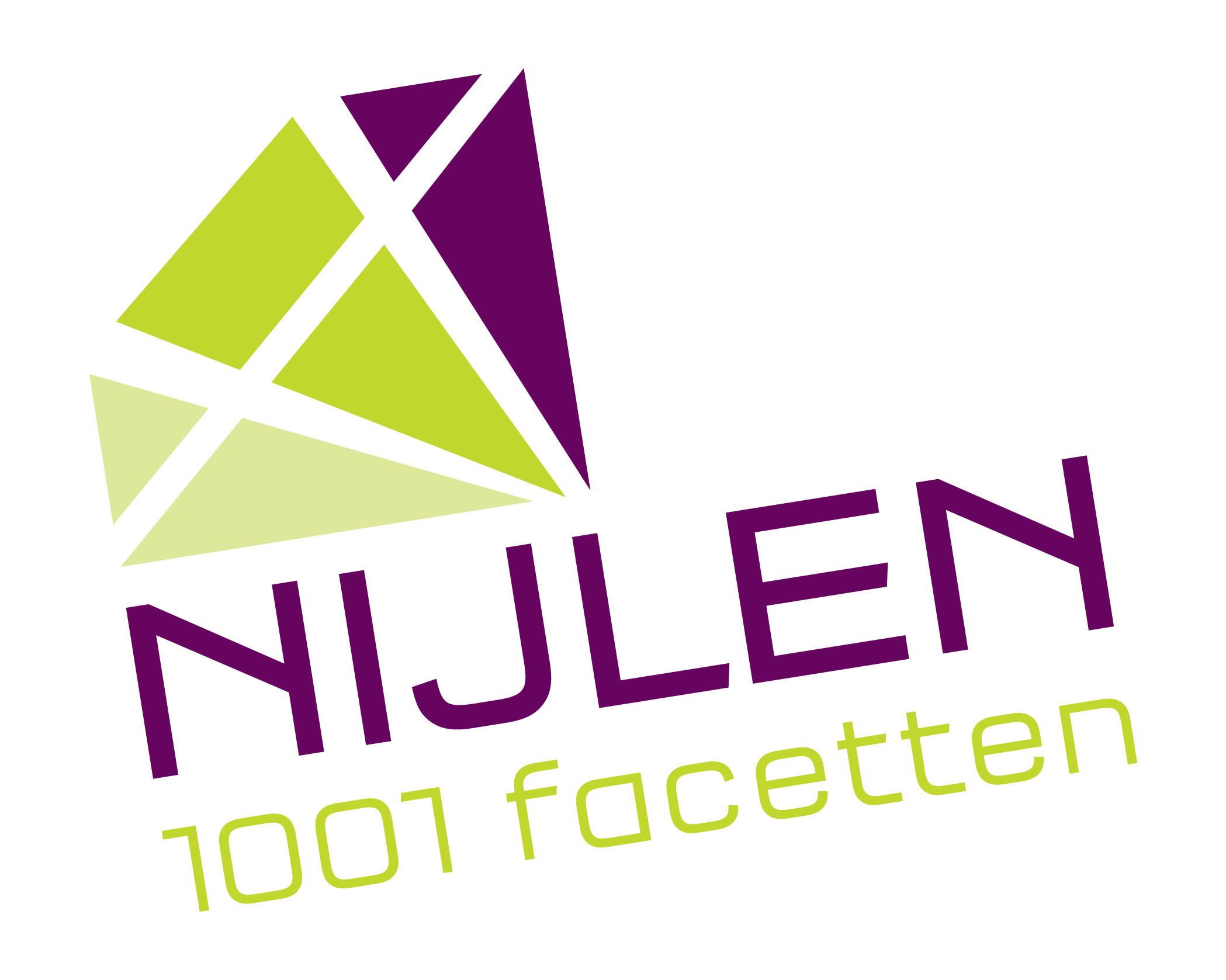 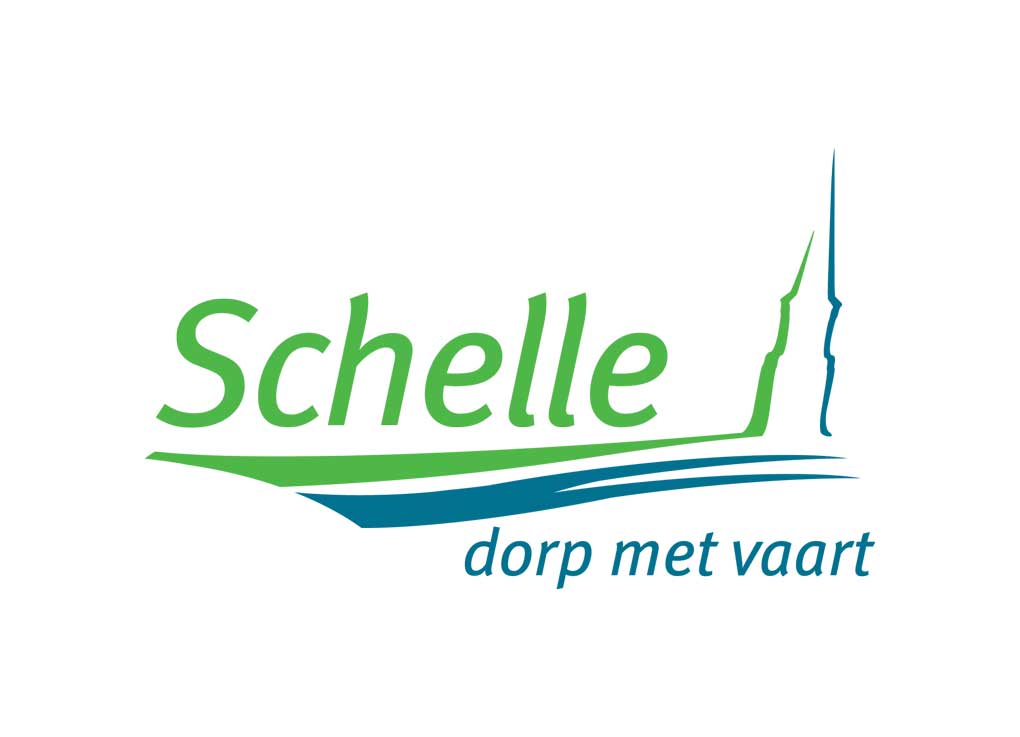 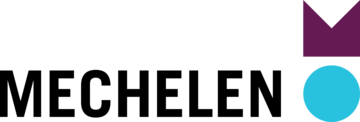 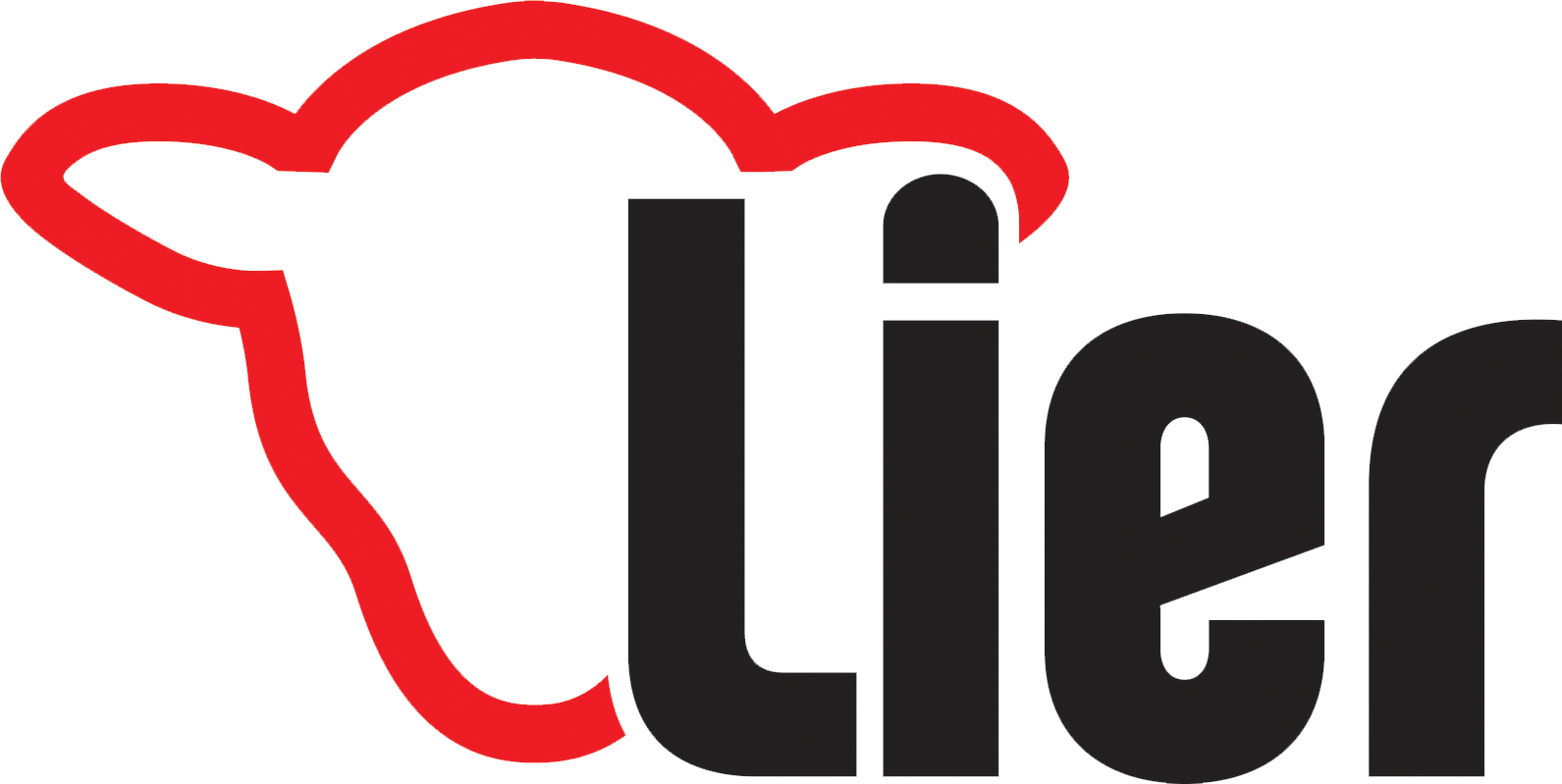 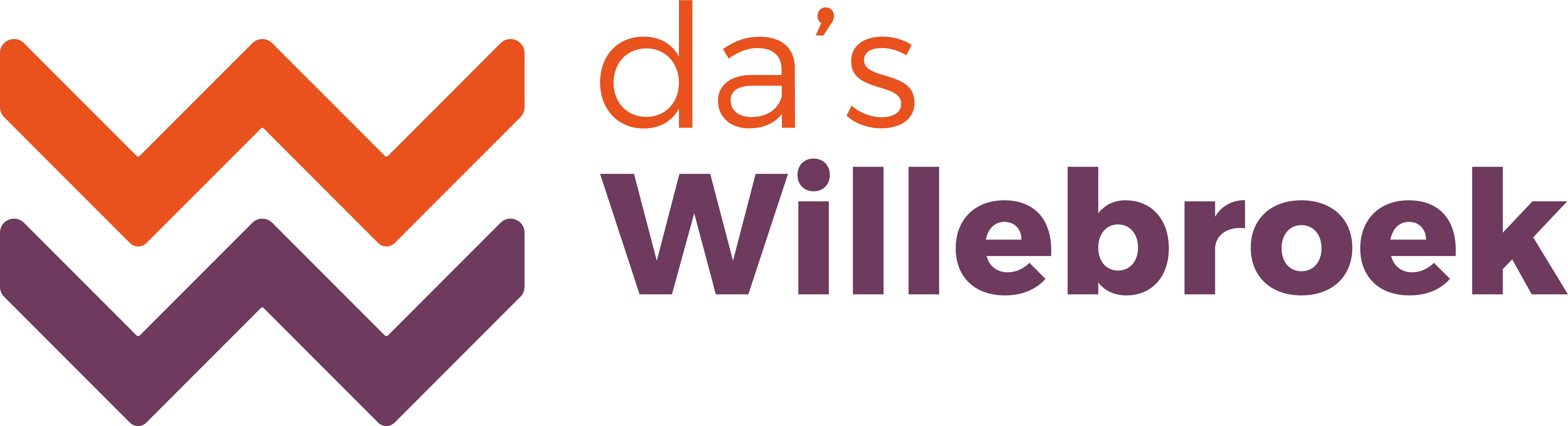 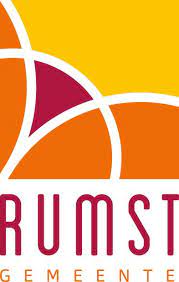 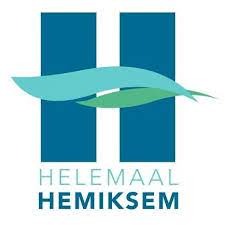 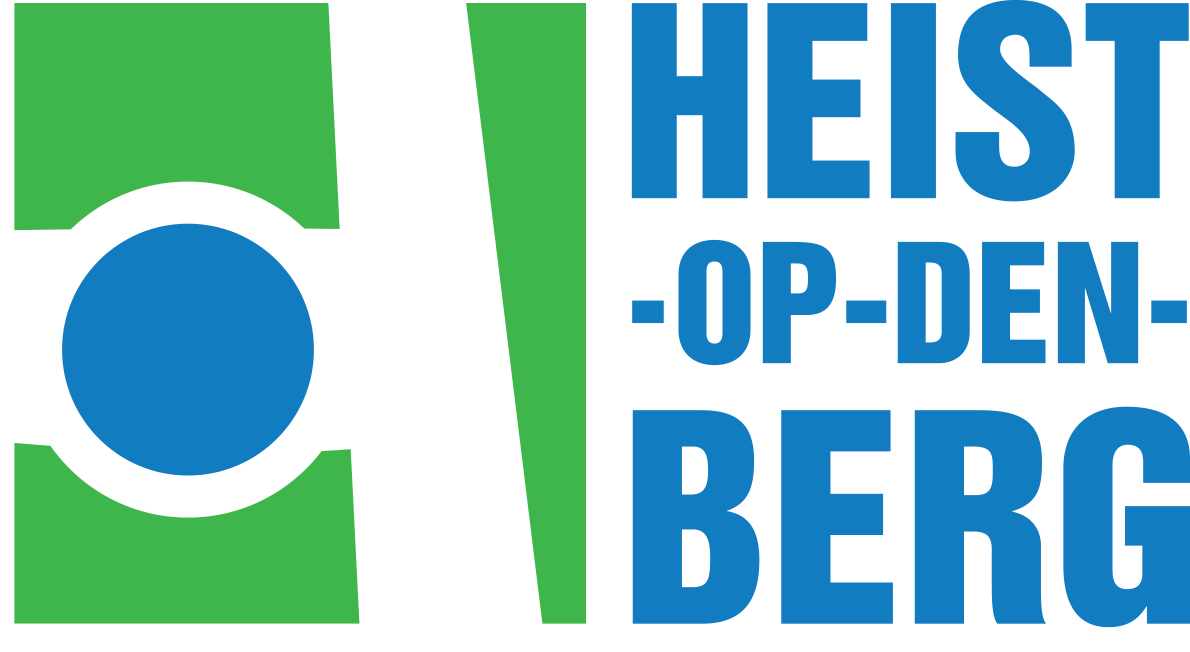 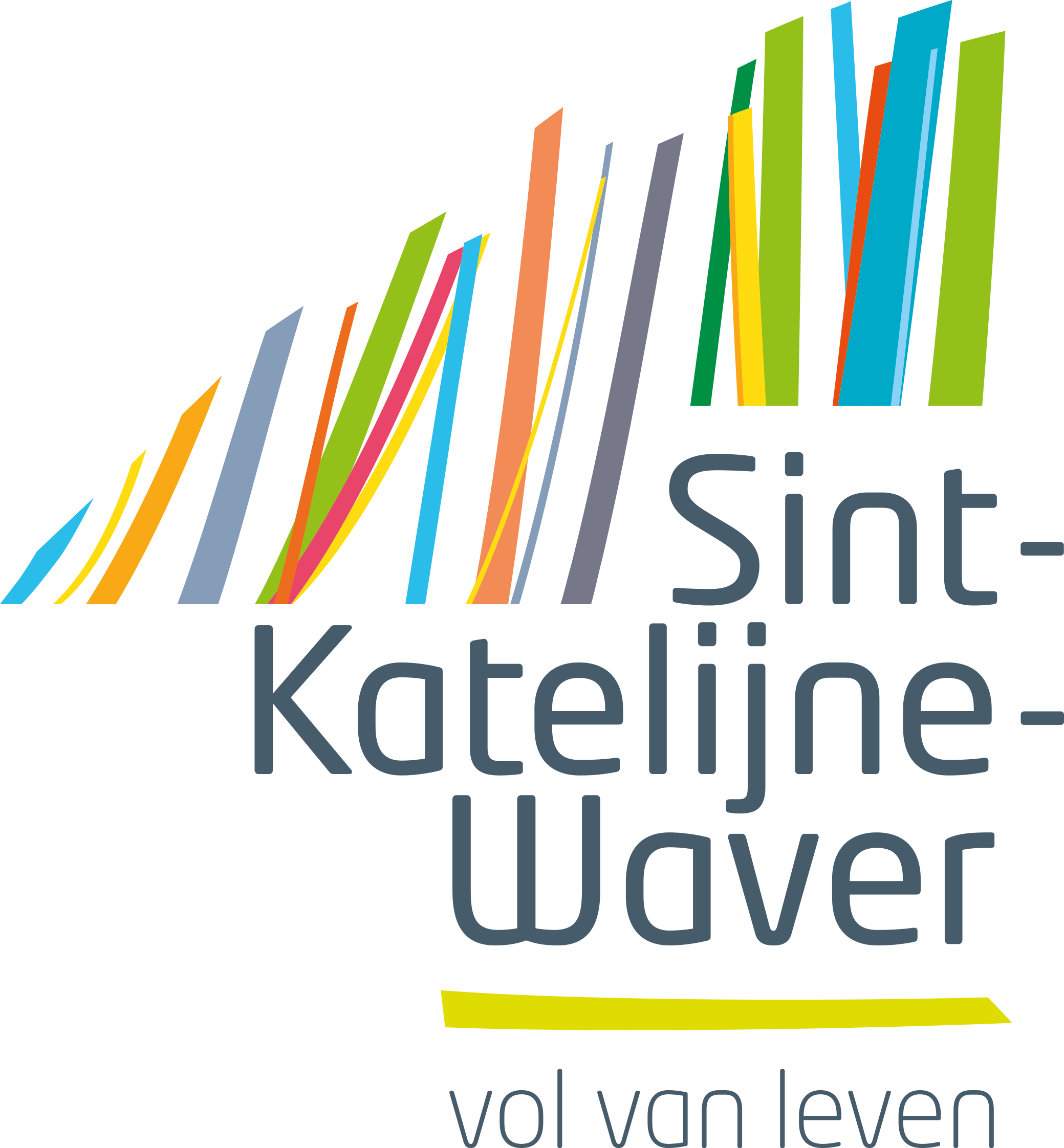 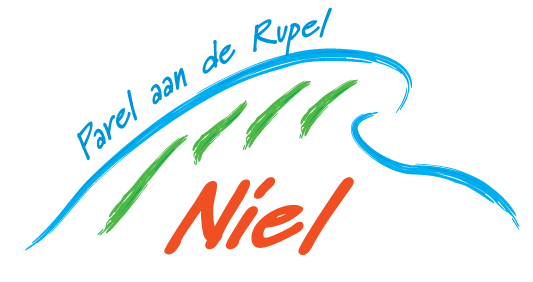 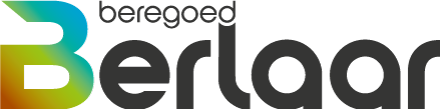 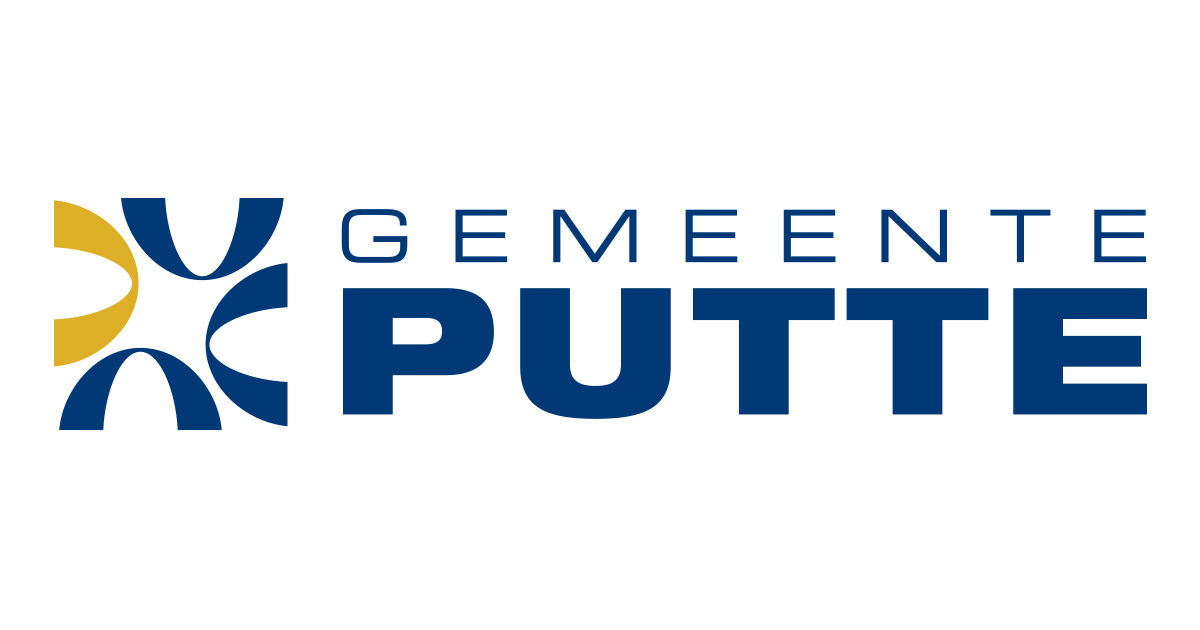 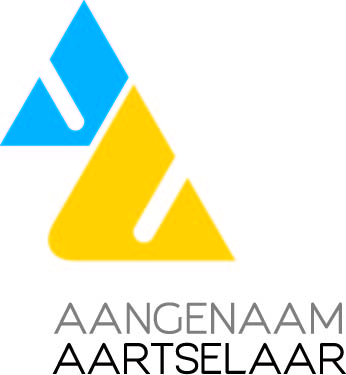 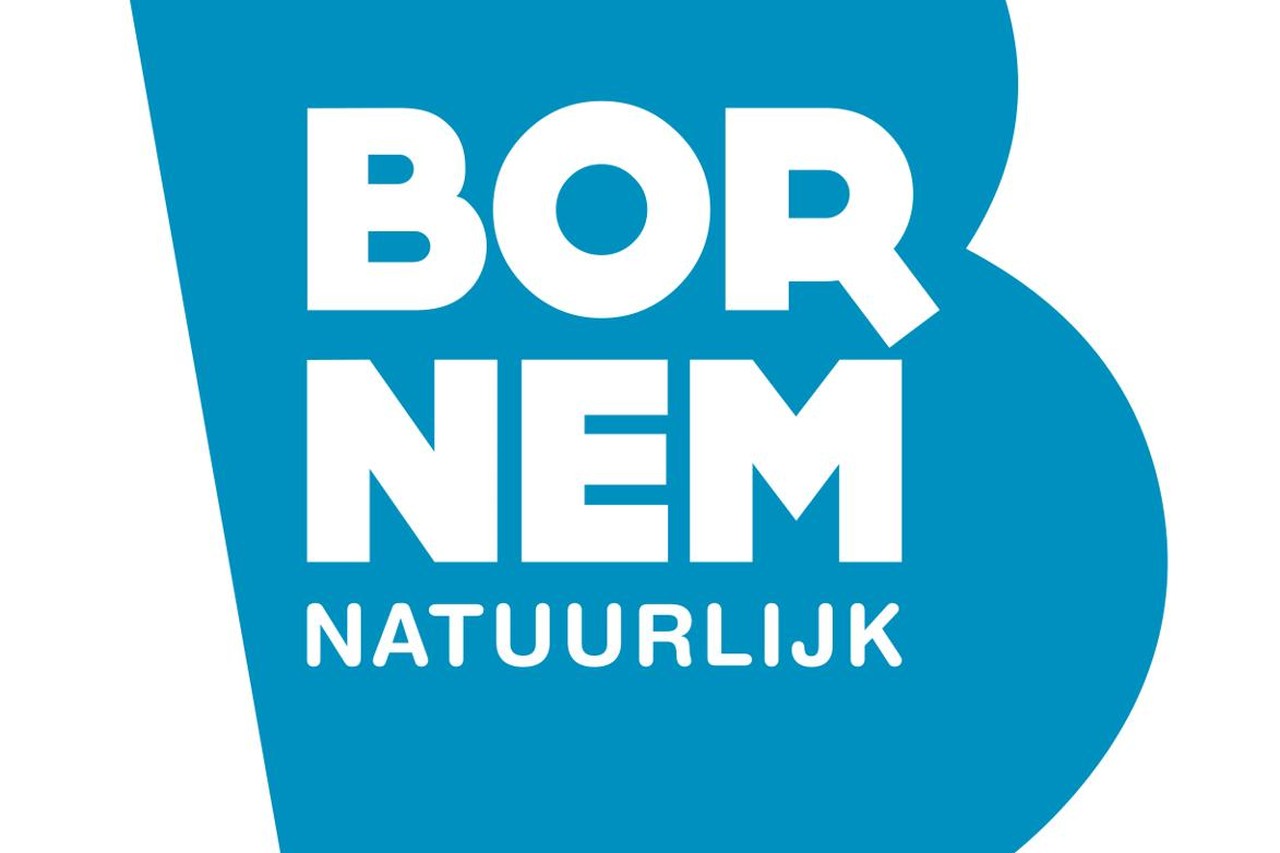 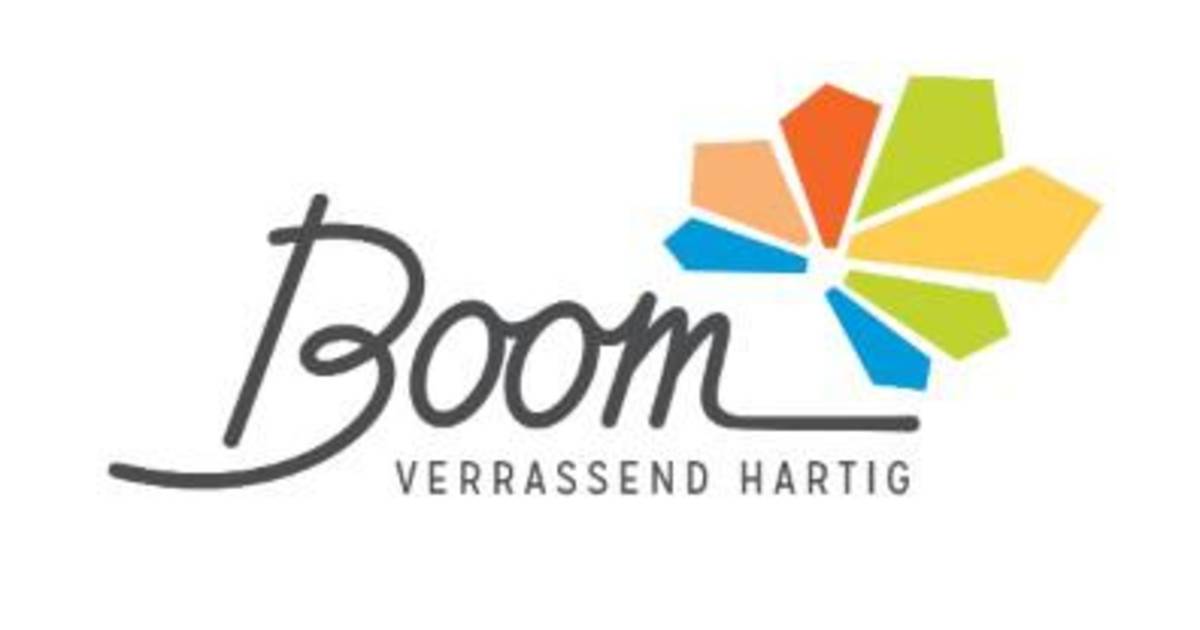 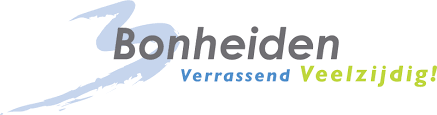 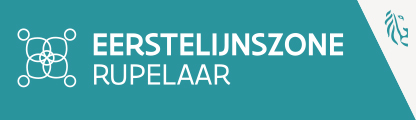 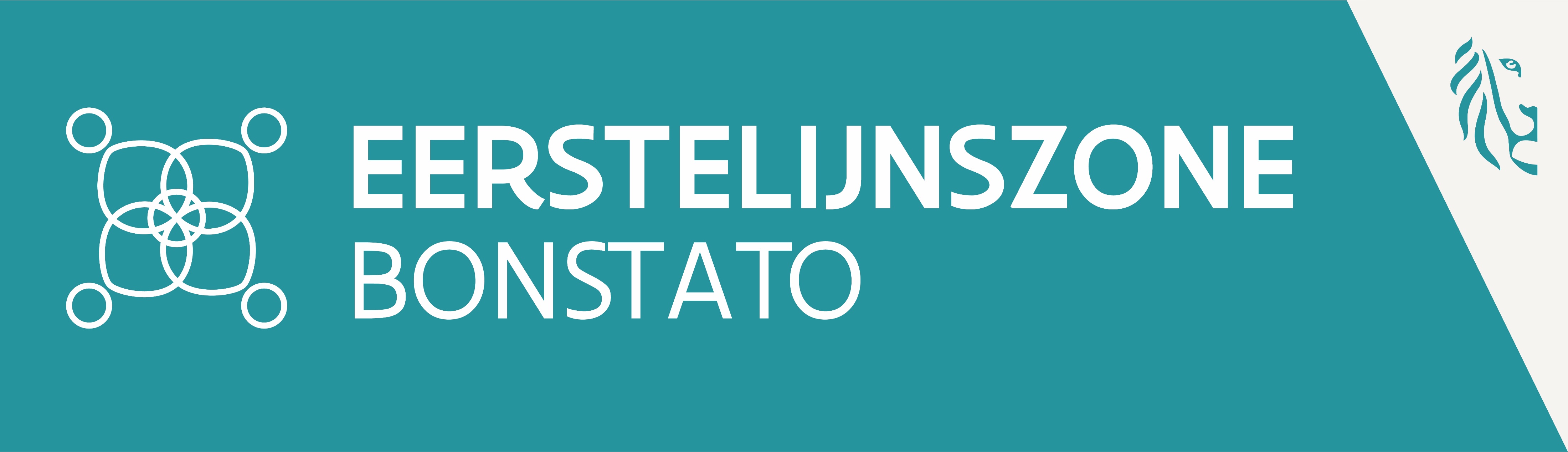 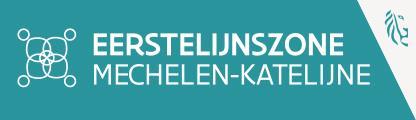 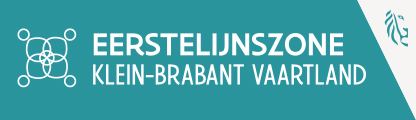 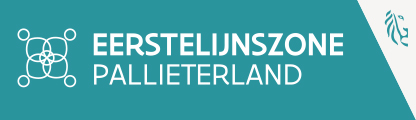 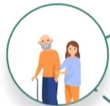 4. Vertegenwoordigers van PZON


Personen met een zorg en ondersteuningsnood (PZON)

Mantelzorgers en vrijwilligers
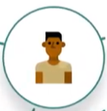 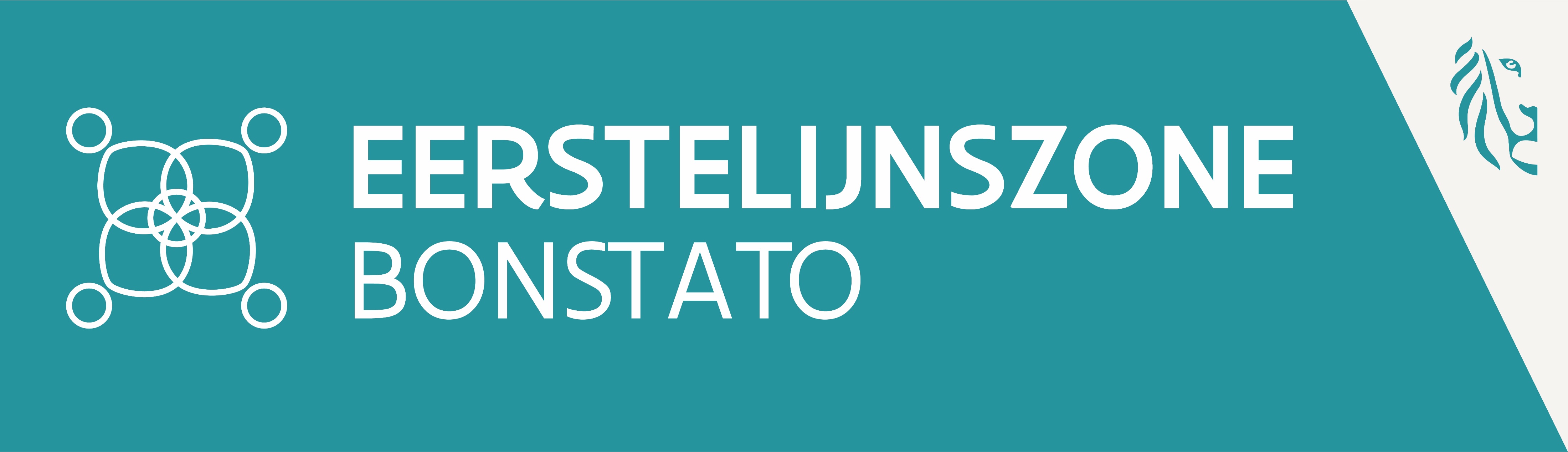 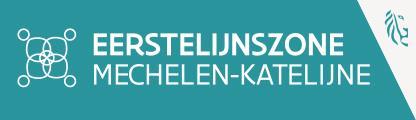 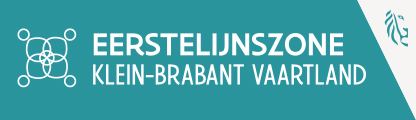 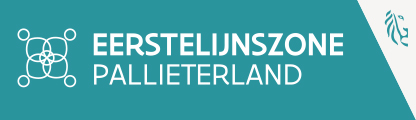 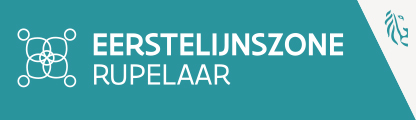 5. Optionele partners

 Ziekenhuizen
 Hogescholen
 Jeugdhulp
 VAPH sector
 …
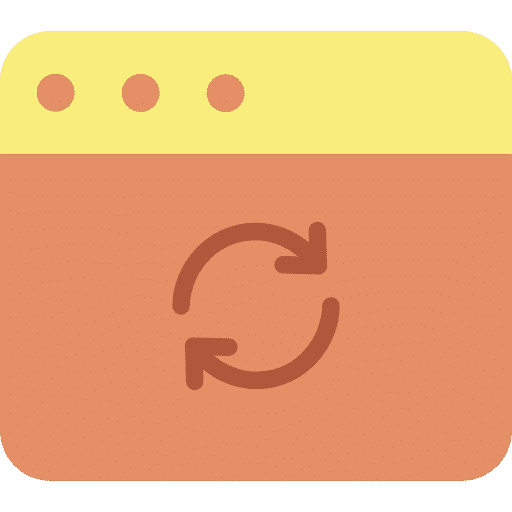 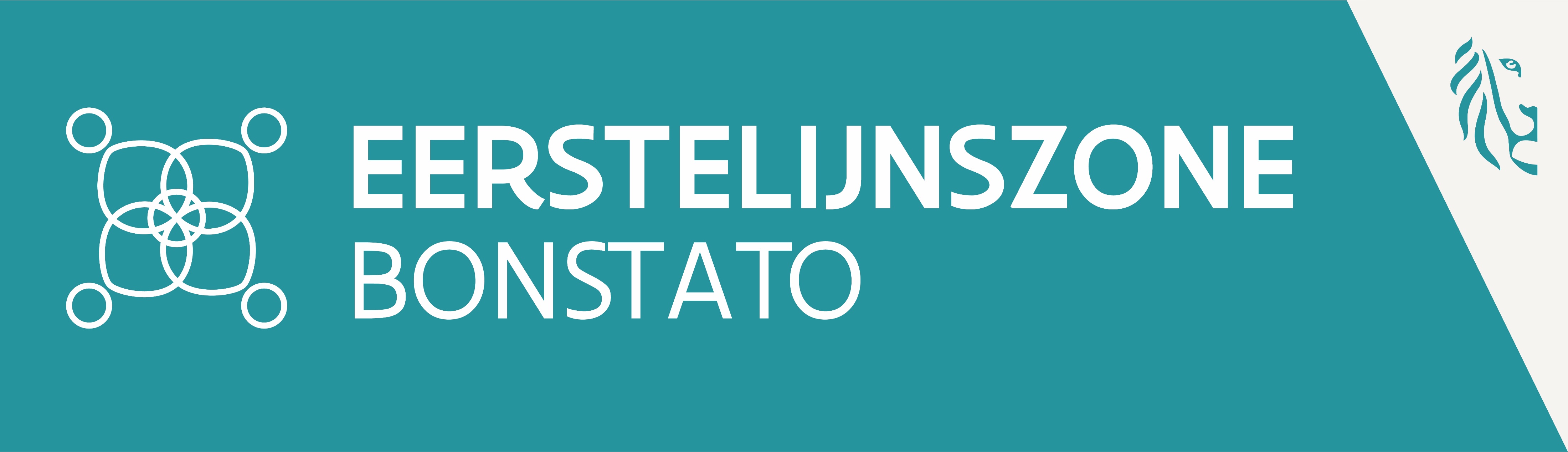 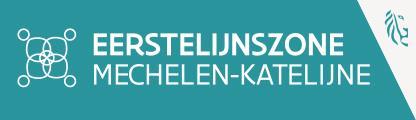 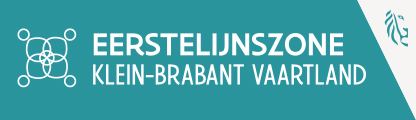 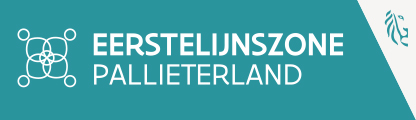 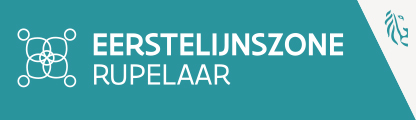 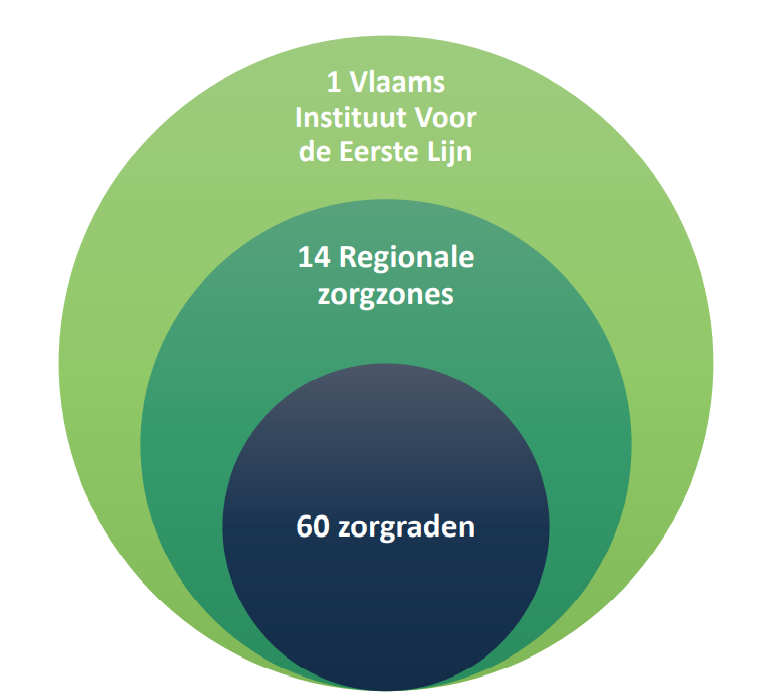 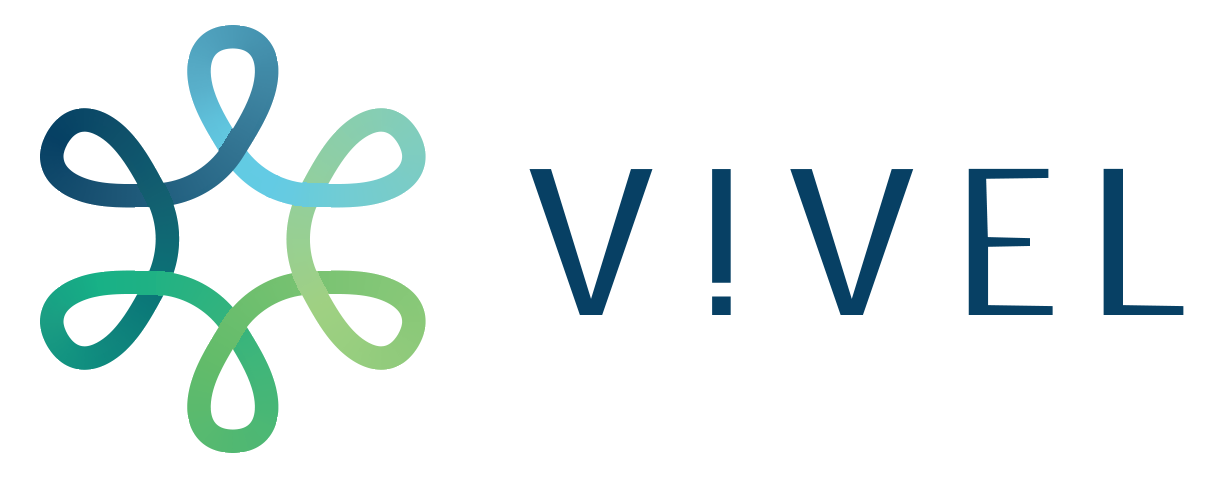 Vlaamse netwerk- en expertiseorganisatie ter ondersteuning en versterking van de eerste lijn

Bevorderen van geïntegreerde zorg

Samenwerking en afstemming
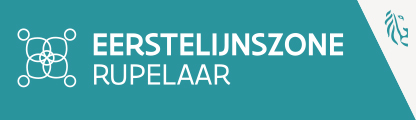 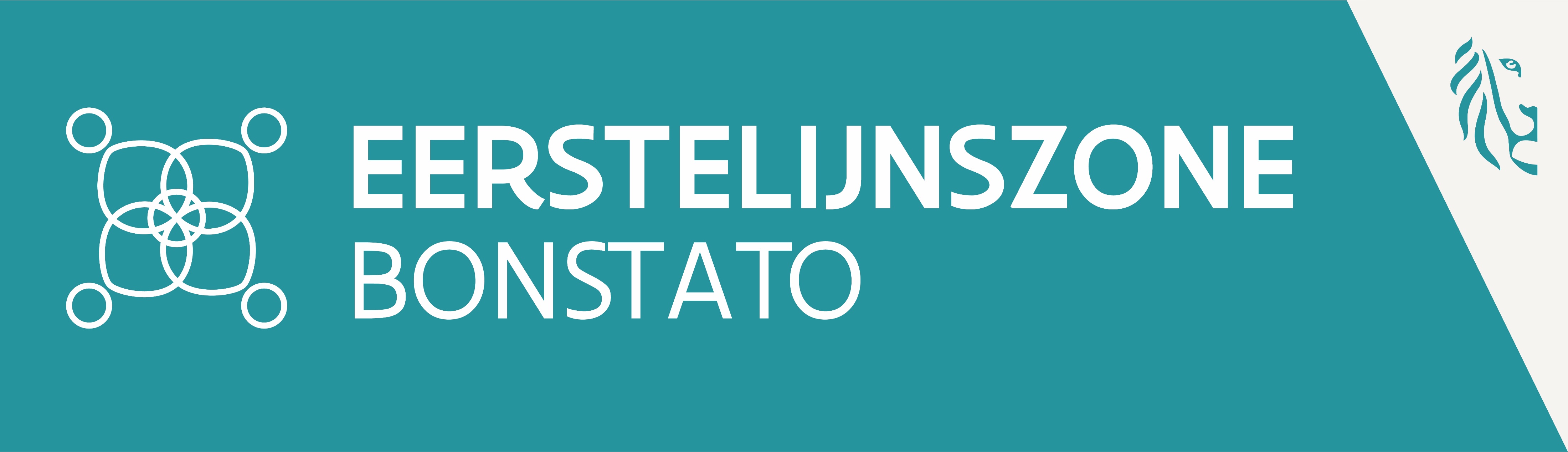 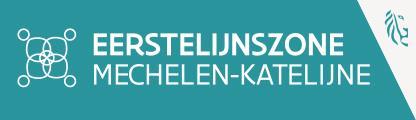 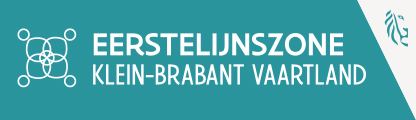 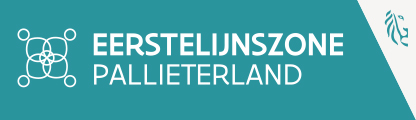 OPDRACHTEN VAN EEN ZORGRAAD

1. Vraag en aanbod eerstelijnszorg in een eerstelijns-
zone op elkaar afstemmen
In samenwerking met de actoren uit de 5 clusters
Doelgroepgericht
Wijkgericht

2. Lokaal sociaal beleid ondersteunen

3. “Beroepsgroepspecifieke verenigingen ondersteunen die alle vrijwillig toegetreden eerstelijnszorgaanbieders die binnen het werkgebied van de zorgraad hun beroepsactiviteit uitoefenen, groeperen”
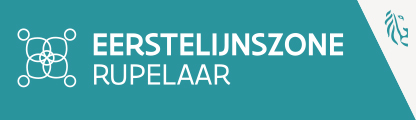 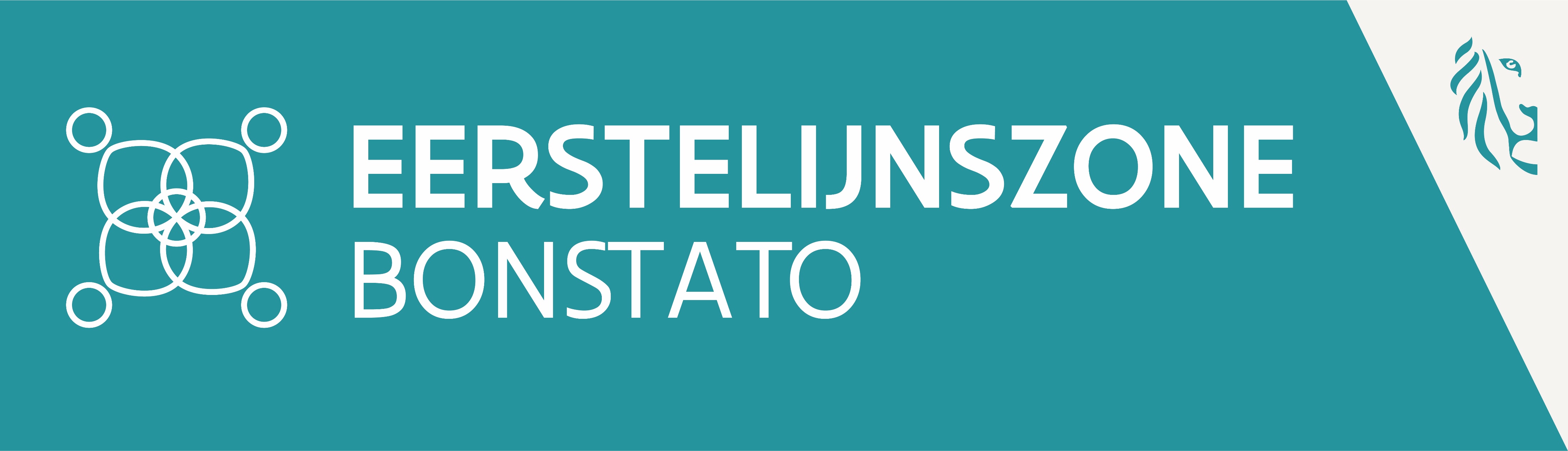 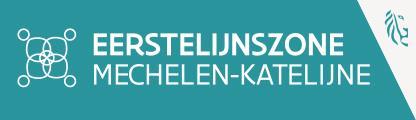 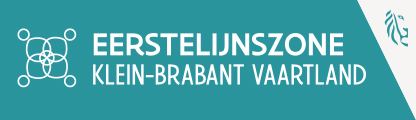 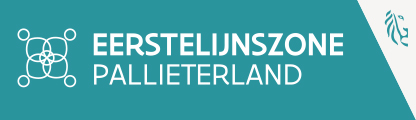 OPDRACHTEN VAN EEN ZORGRAAD


4. Eerstelijns zorgaanbieders ondersteunen
	bij realiseren van geïntegreerde zorg (krijgt prioriteit)
	bij aanleveren gegevens Sociale Kaart

5. Meewerken aan uitvoering Vlaamse Gezondheidsdoelstellingen

6. Meewerken aan aanpak gezondheidscrisissen
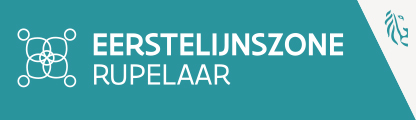 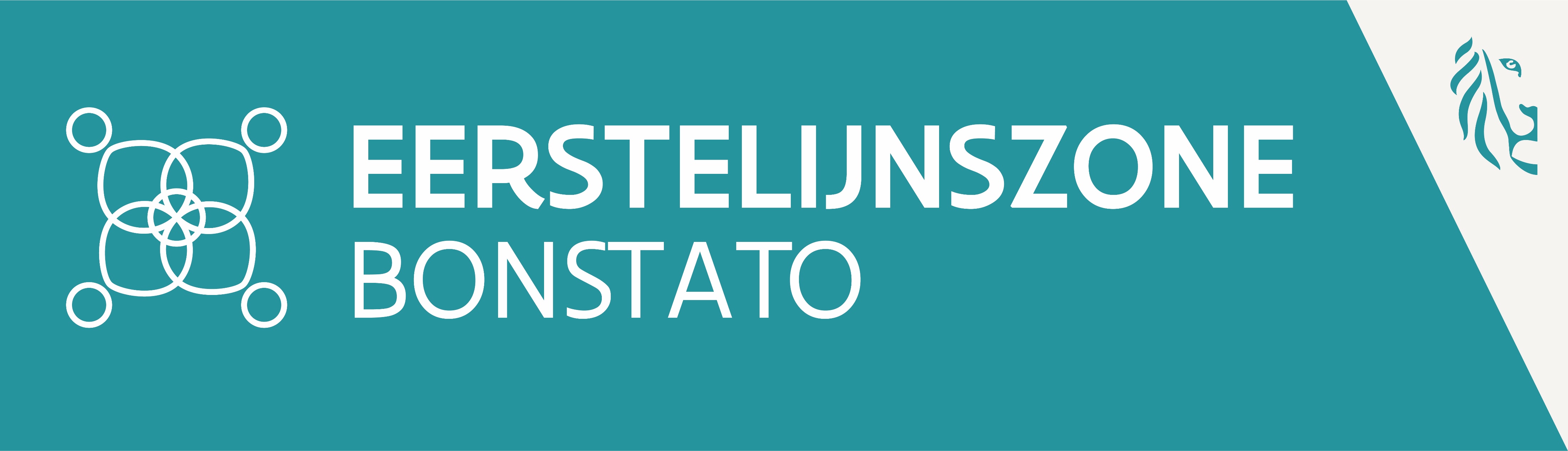 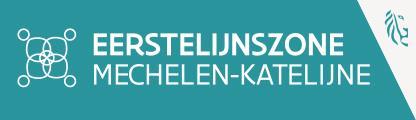 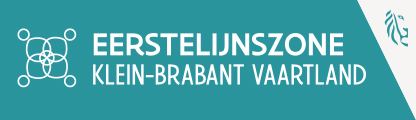 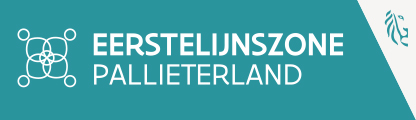 EEN ZORGRAAD heeft beperkte middelen…

-personeel (vele ELZ’s hebben maar 1 personeelslid)
-werkingsmiddelen & projectmiddelen
 
…voor vele opdrachten (veel appèl uit netwerk + eisen overheid administratief - vzw wetgeving e.d.)
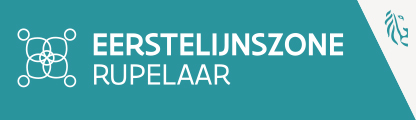 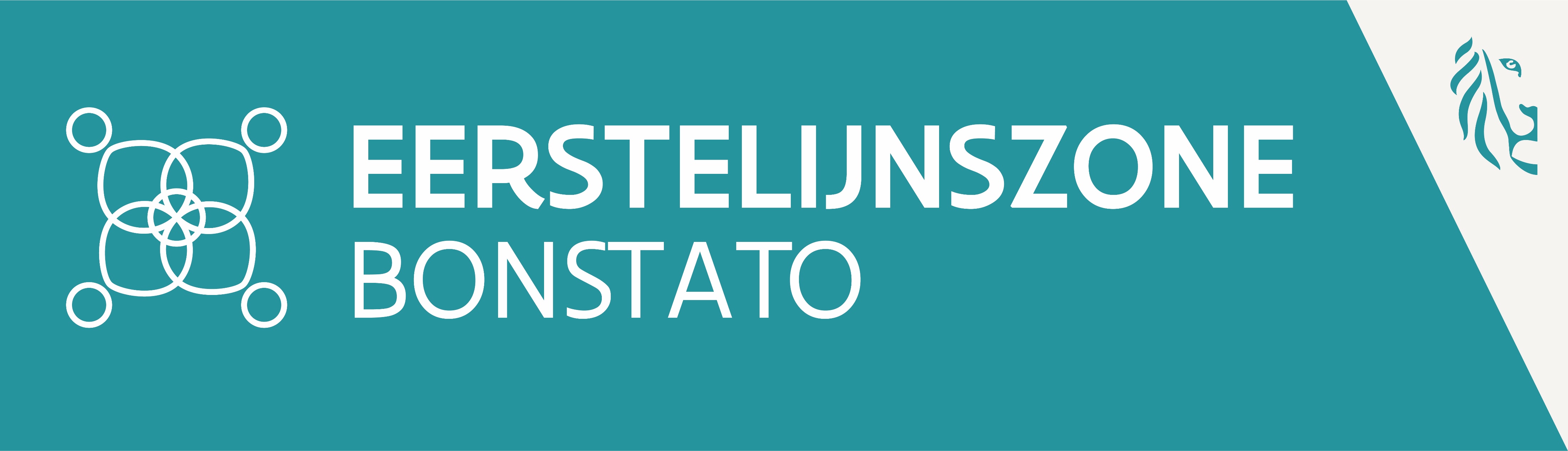 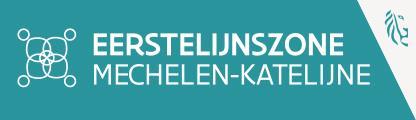 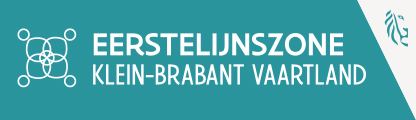 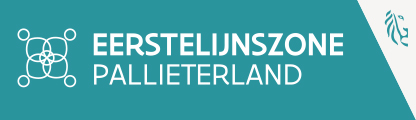 https://www.eerstelijnszone.be/zones





Abonneer u via de website op onze nieuwsbrieven!
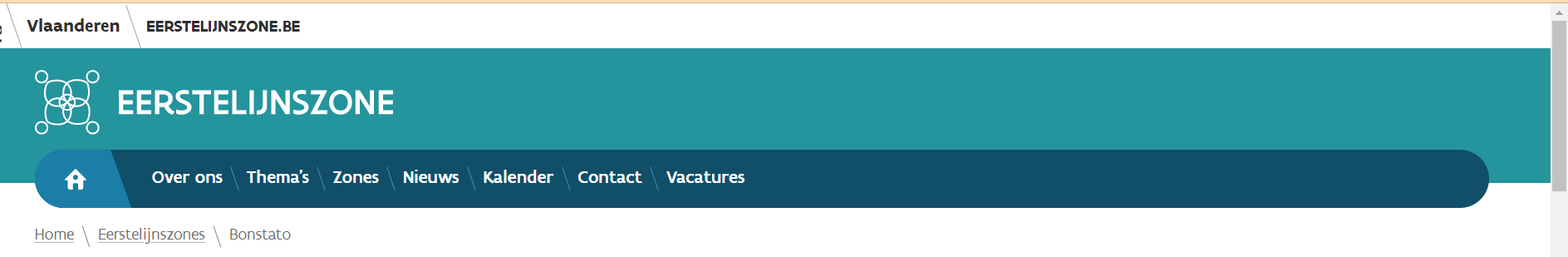 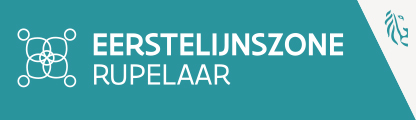 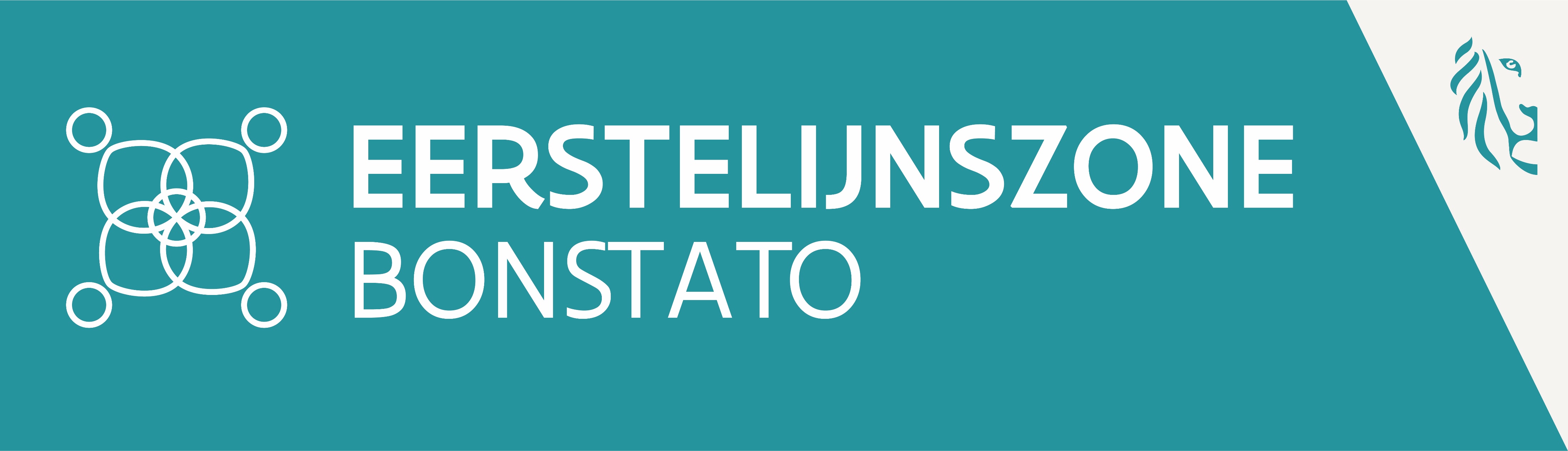 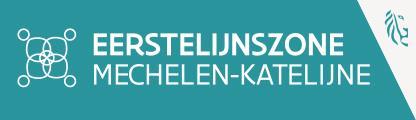 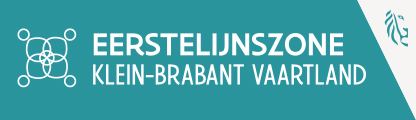 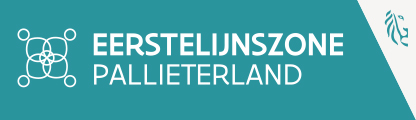 DRAAIBOEK KRINGWERKING


Regionale zorgzone – eerste stap stimuleren kringwerking

Voordelen: 
samenwerking binnen de beroepsgroep;
professionaliteit en zichtbaarheid;
verbetering individueel werkklimaat; 
intervisie 
 weerstand
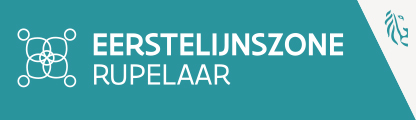 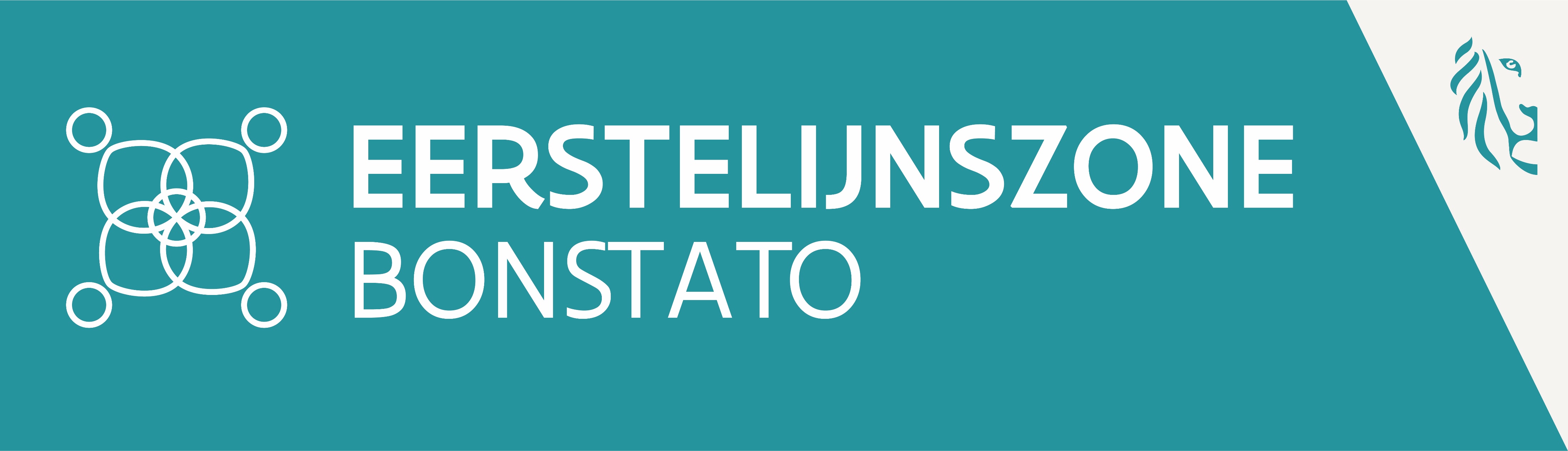 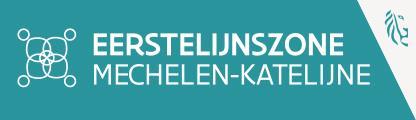 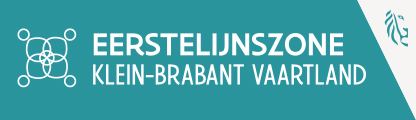 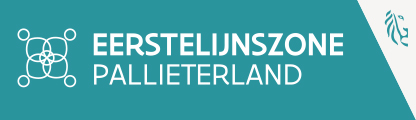 DRAAIBOEK KRINGWERKING


Inhoud
kennismaking ELZ;
aan de slag --> stappenplan;
statuutkeuze; 
Informeel 
FV
VZW
kijk- en luistertips
contactgegevens bestaande kringwerkingen
 2 vormingsavonden met praktijkvoorbeelden
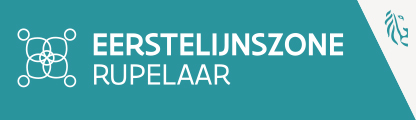 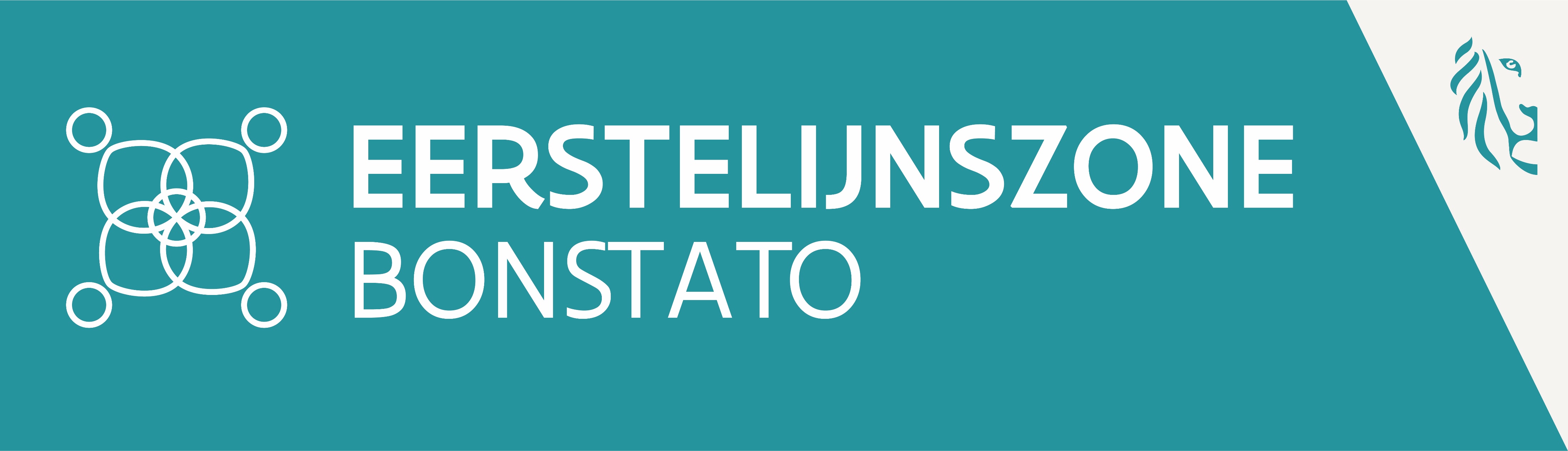 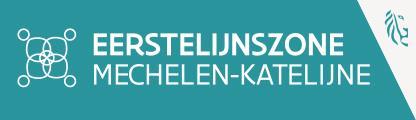 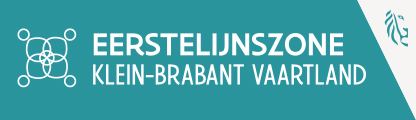 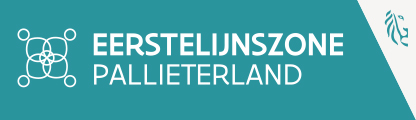 DRAAIBOEK KRINGWERKING



Belang kringwerking: 
rechtstreekse communicatielijn met de ELZ – aanspreekpunt;
informeren achterban  identificeren bezorgdheden.
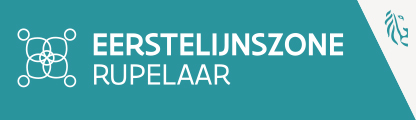 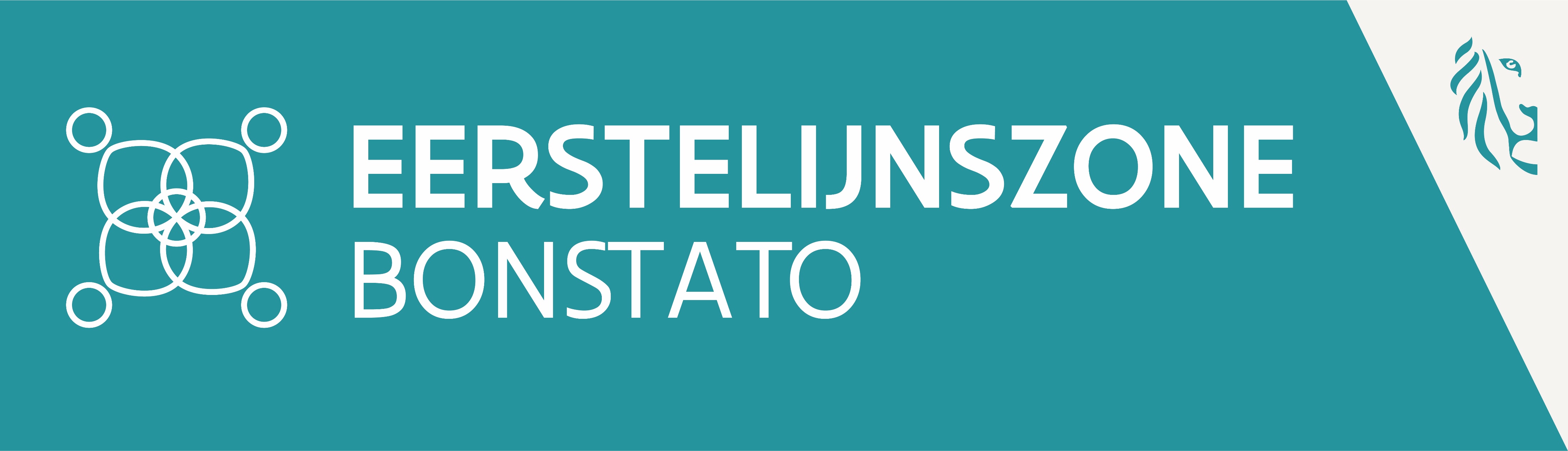 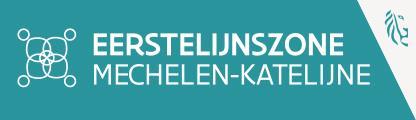 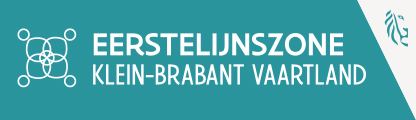 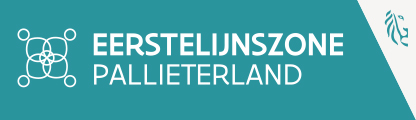 DRAAIBOEK KRINGWERKING



Belang kringwerking: 
rechtstreekse communicatielijn met de ELZ – aanspreekpunt;
informeren achterban  identificeren bezorgdheden.
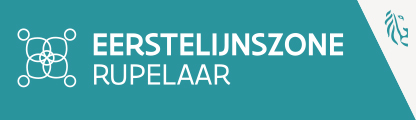 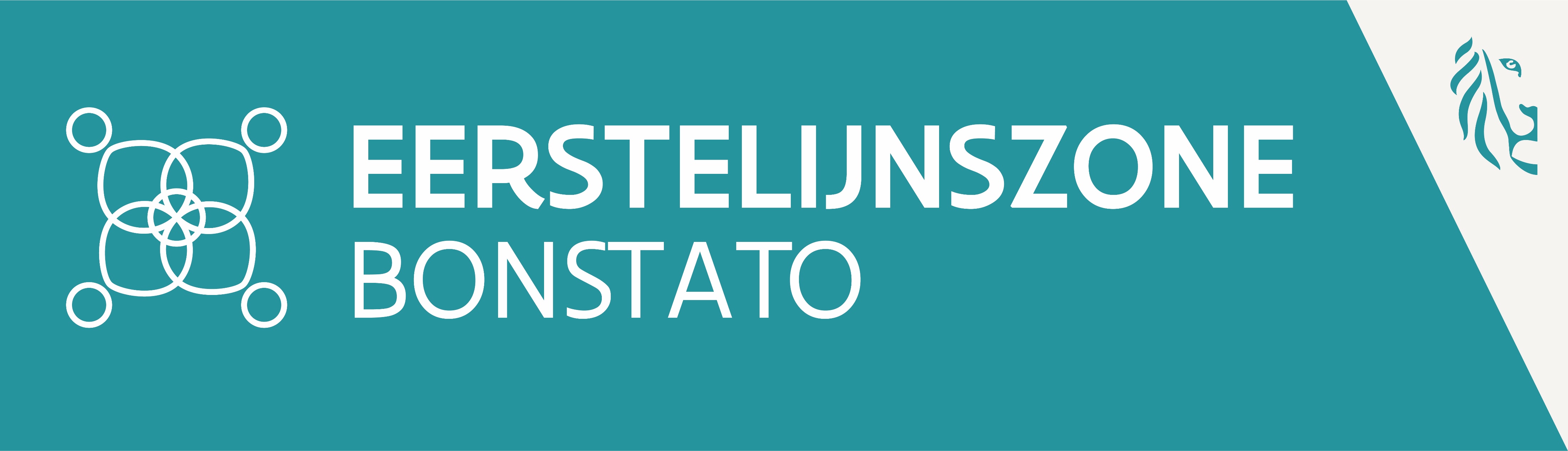 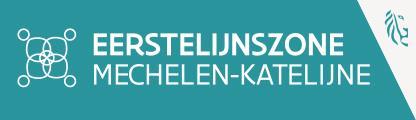 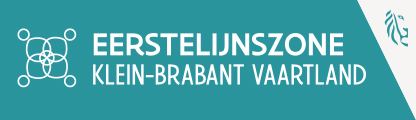 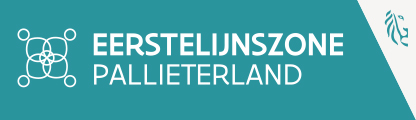